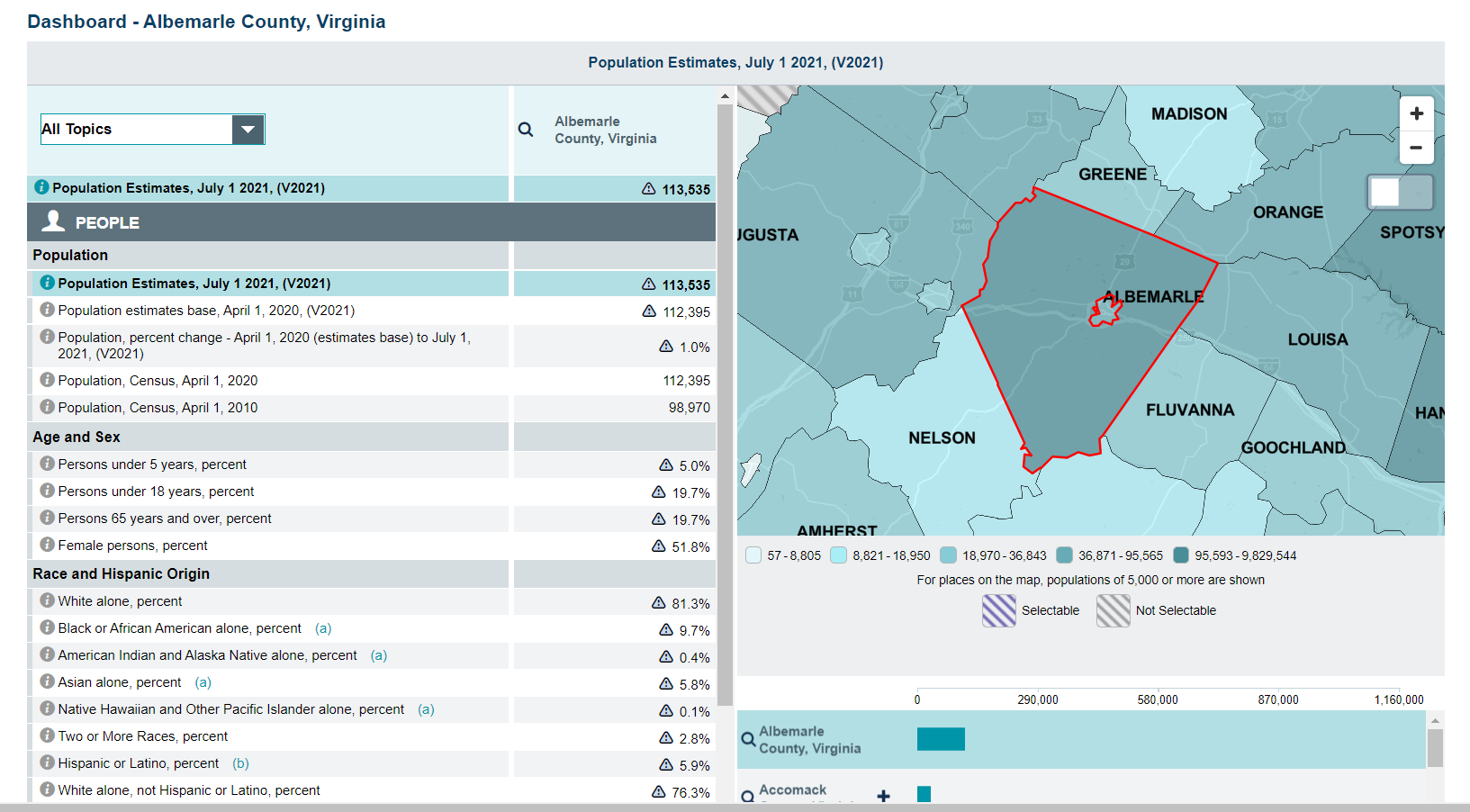 Side-by-Side Comparison
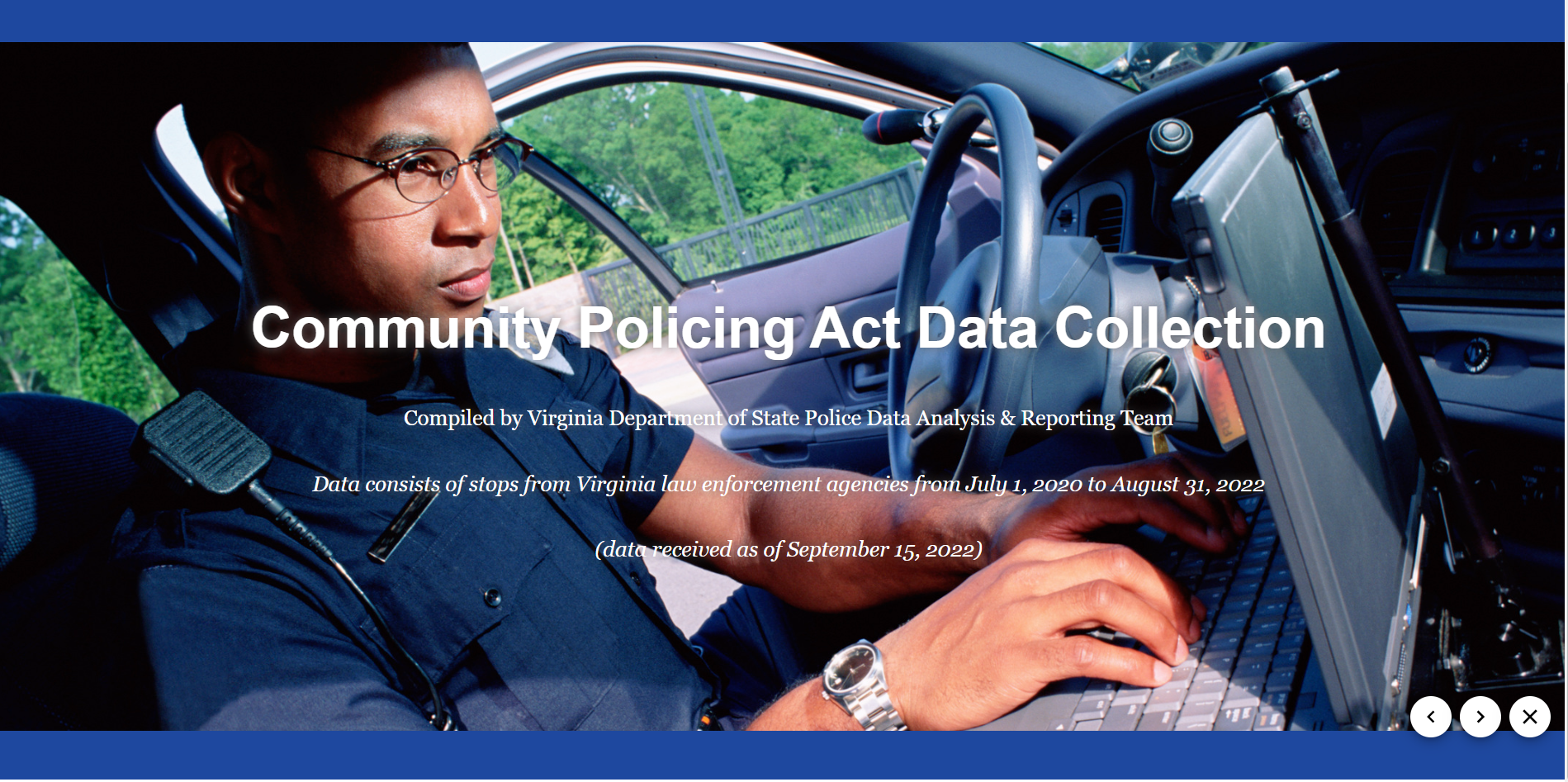 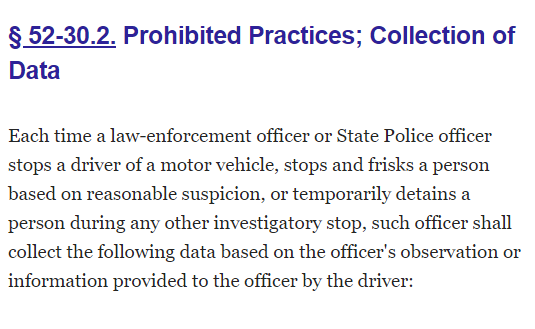 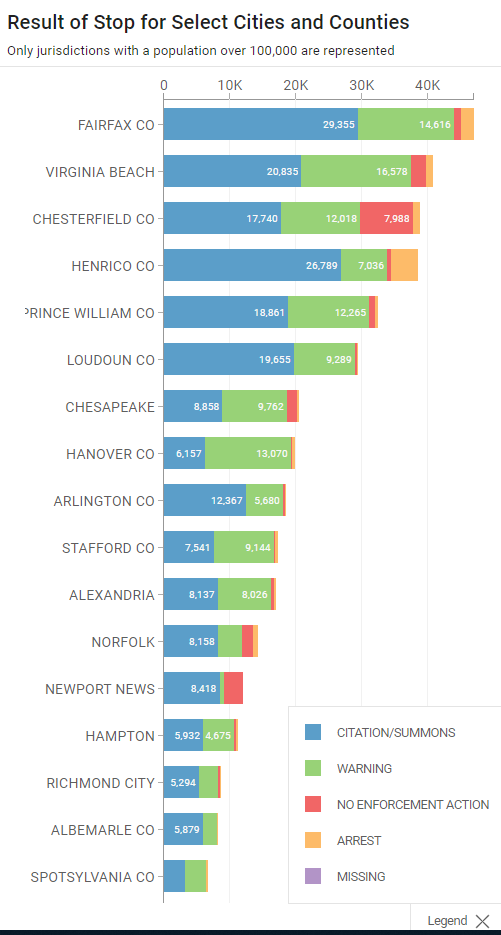 January 1, 2021 – December 31, 2021
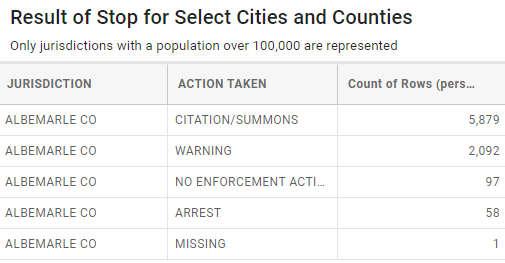 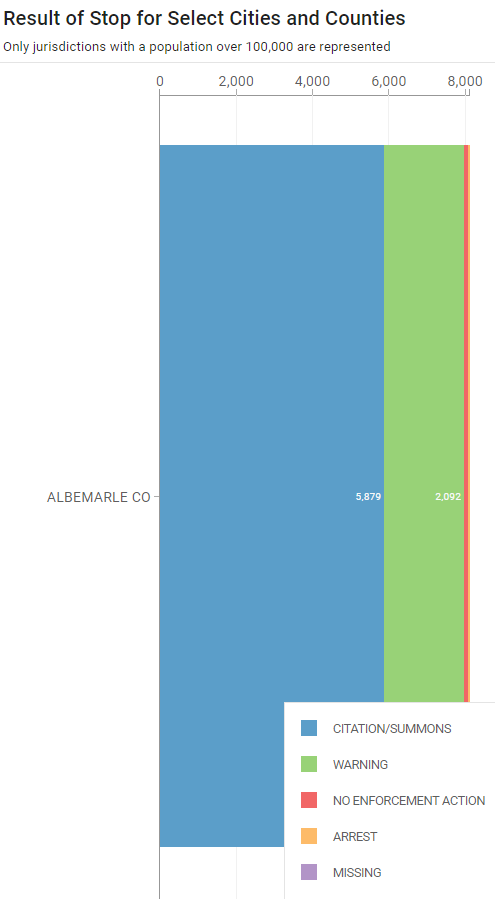 January 1, 2021 – December 31, 2021
Albemarle County
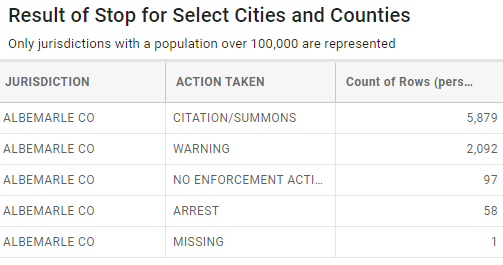 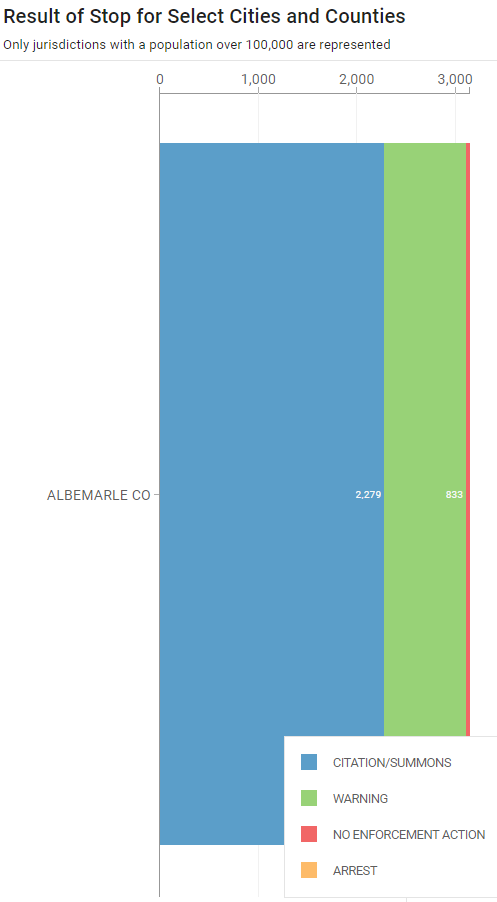 January 1, 2021 – December 31, 2021
Albemarle County Police Department
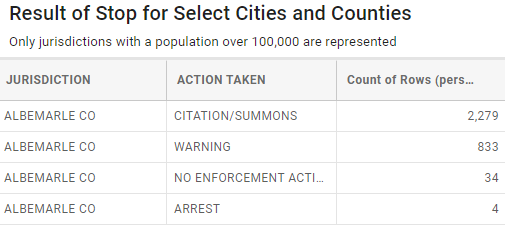 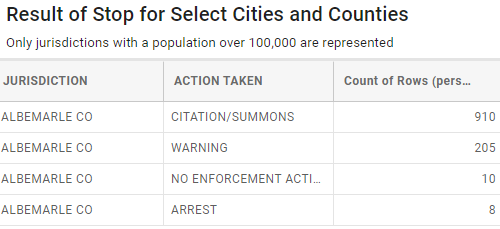 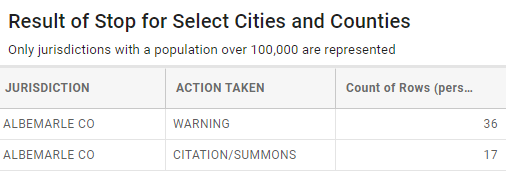 Virginia State Police
University of Virginia Police
January 1, 2021 – December 31, 2021
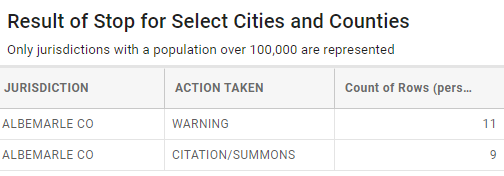 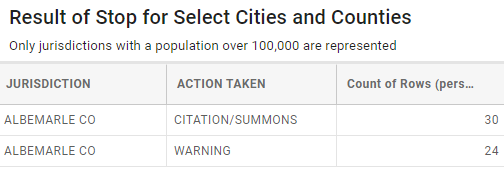 Town of Scottsville Police
Albemarle County Sheriff’s Office
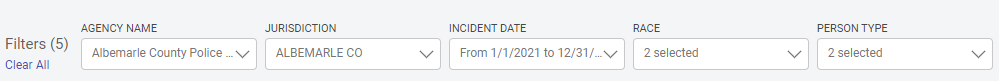 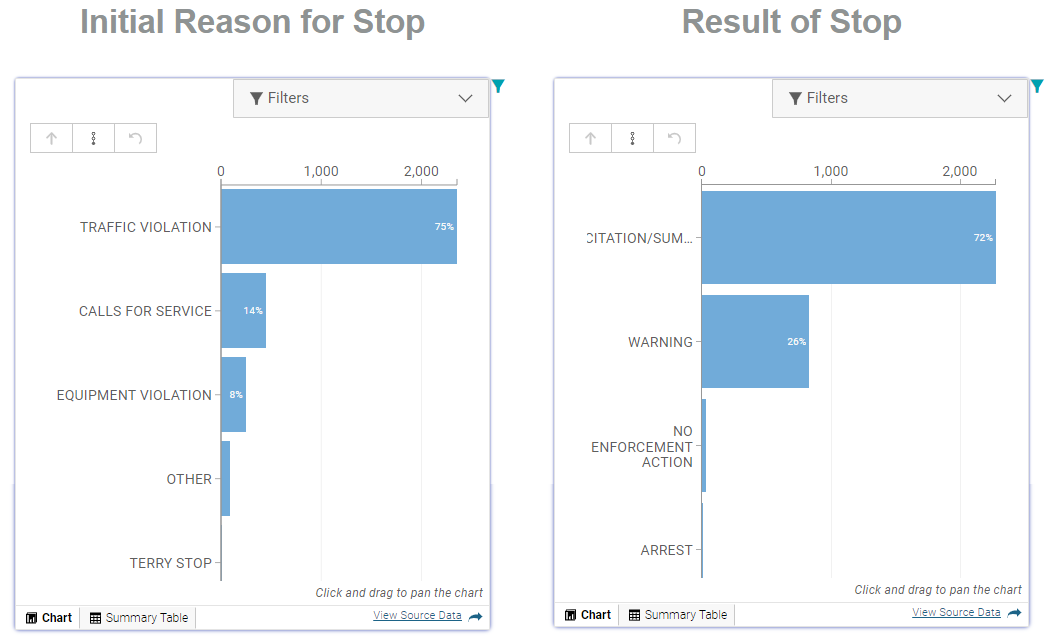 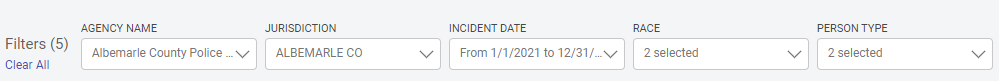 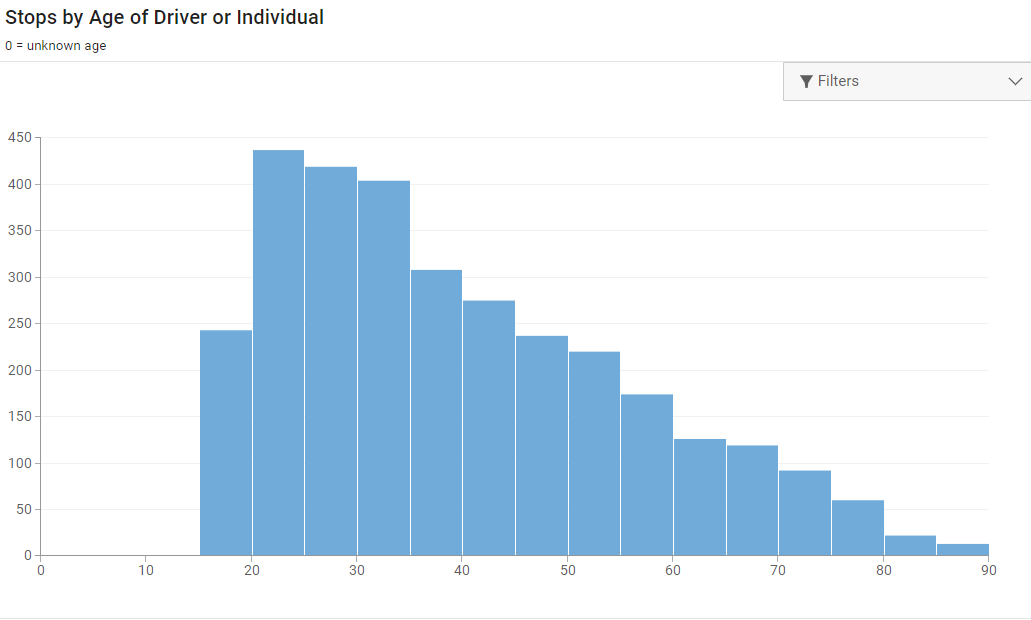 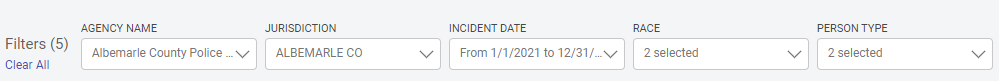 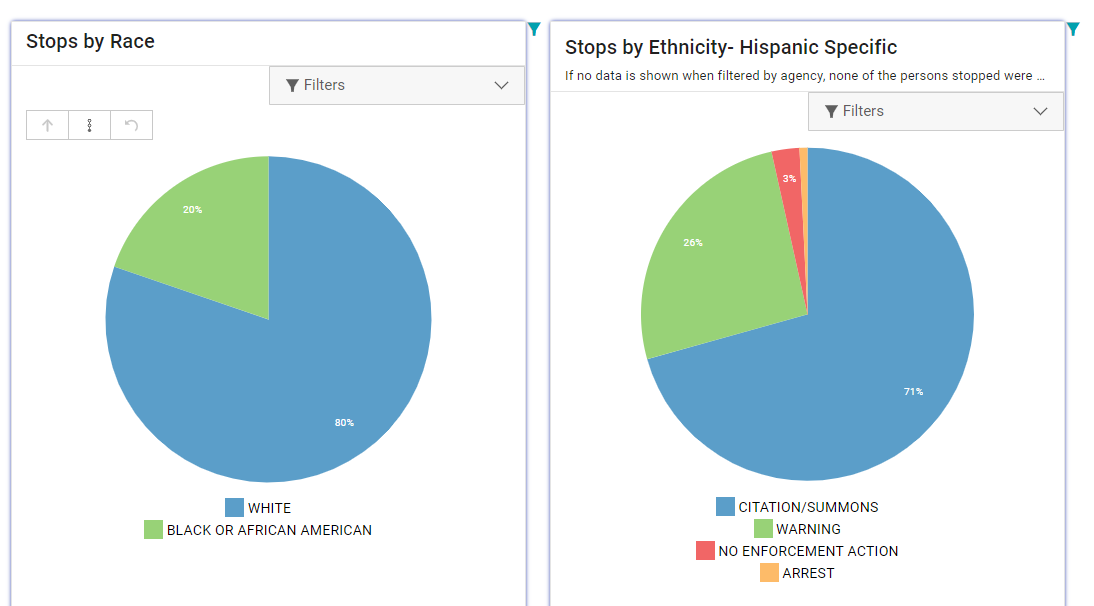 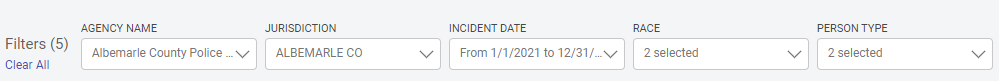 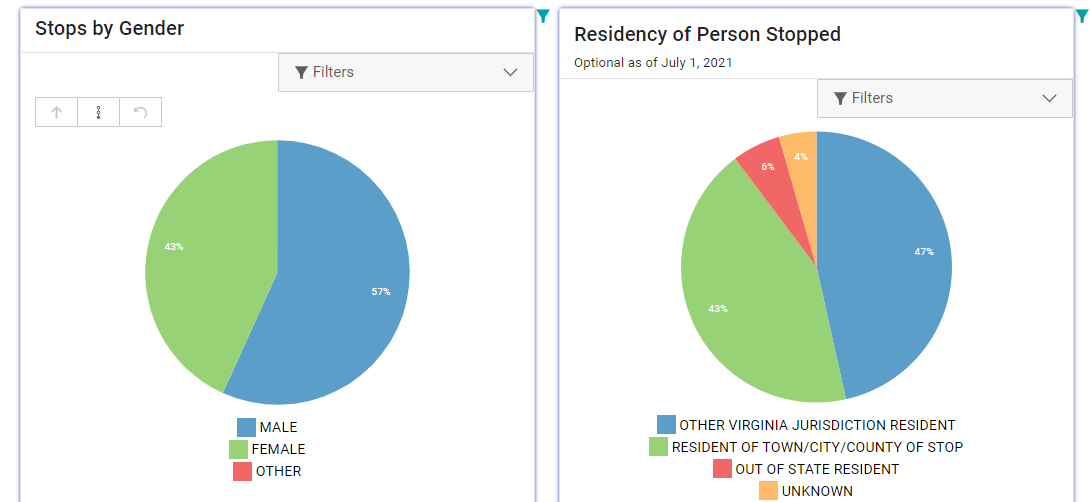 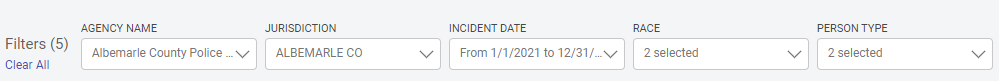 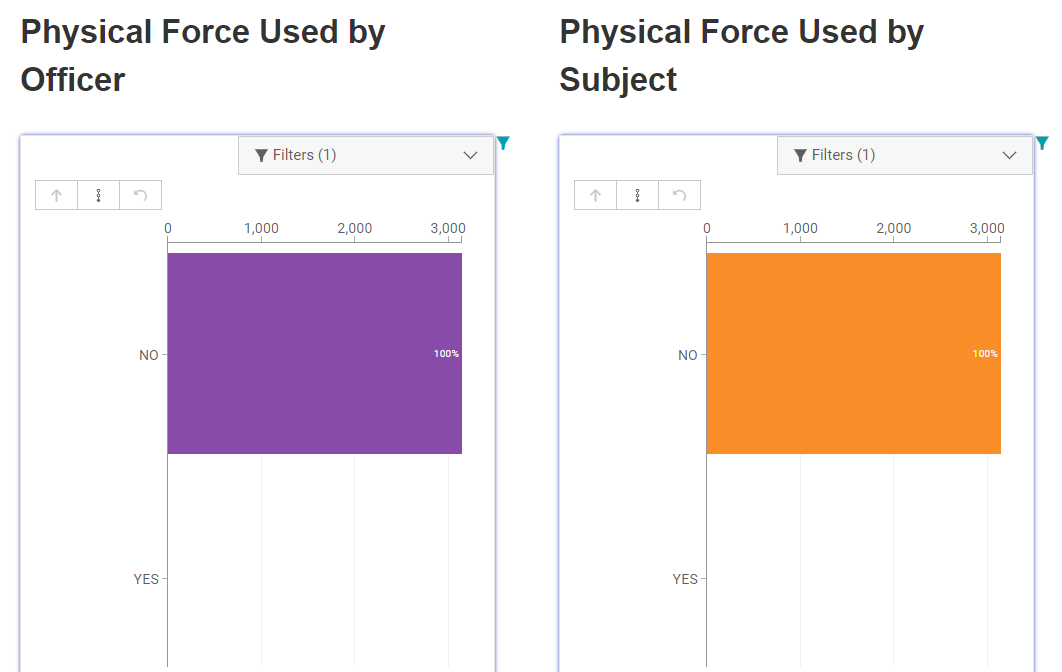 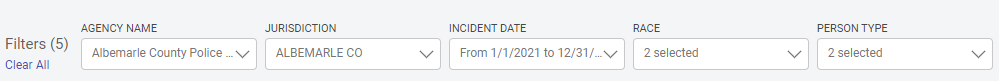 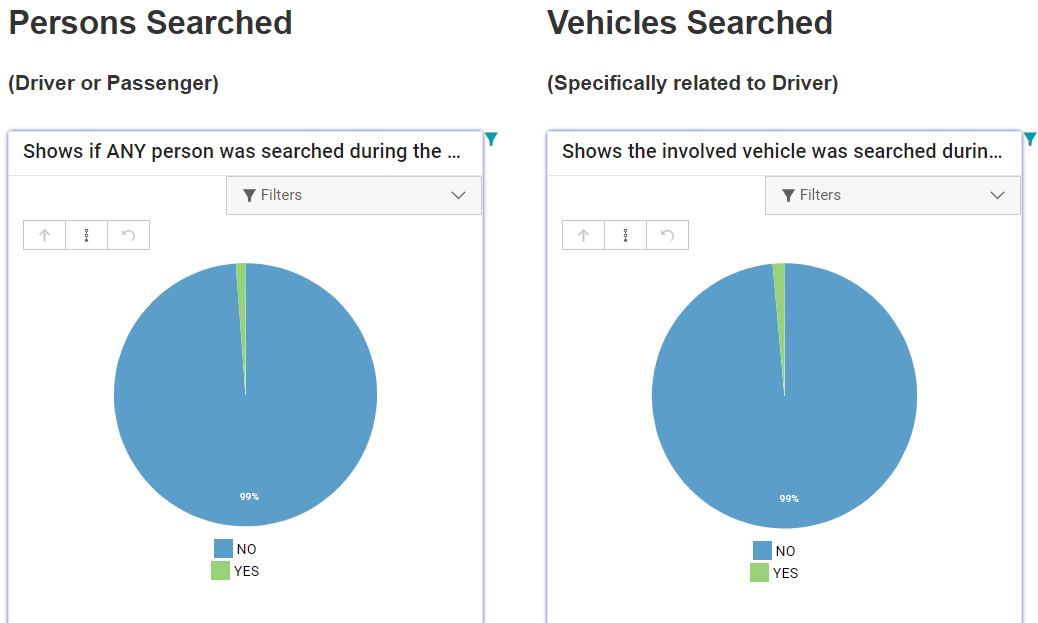 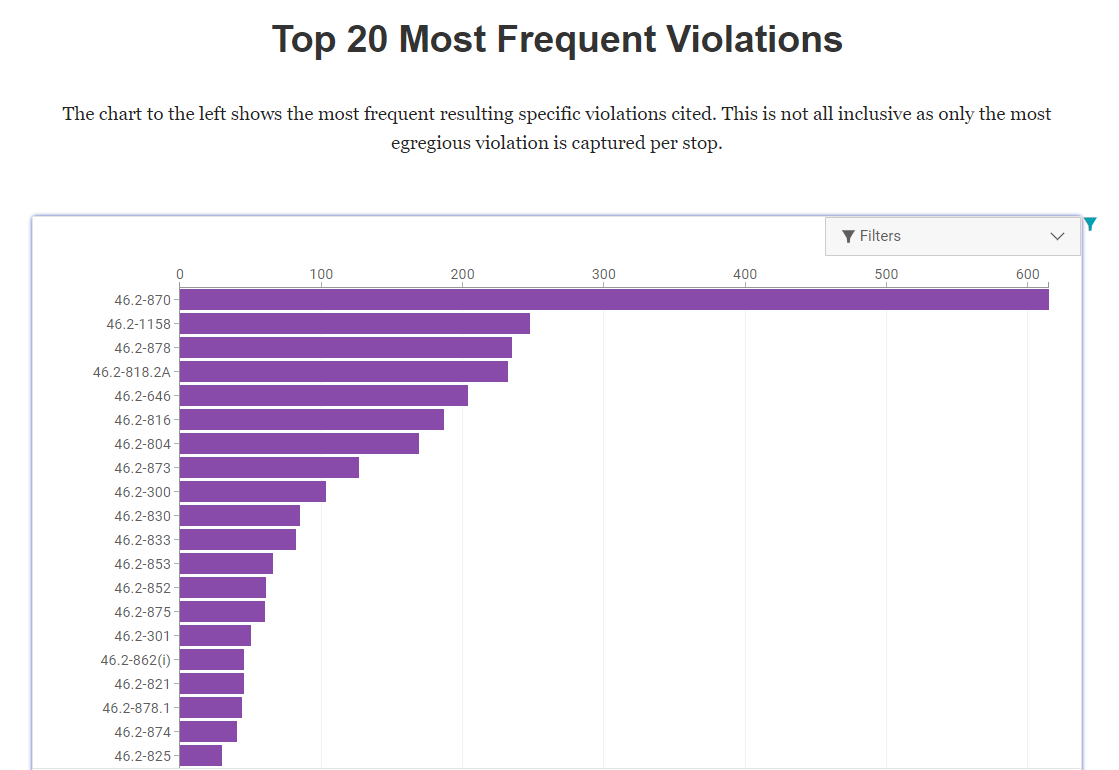 RACIAL PROFILING
2021
64,000 Encounters 
34 Officer complaints
1 Allegation of Racial Profiling

2018 – 2021
14 Allegations of Racial Profiling